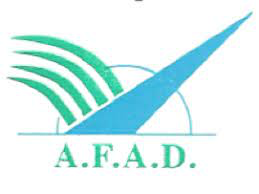 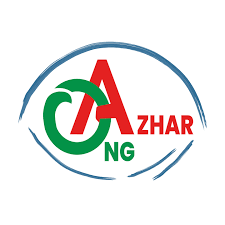 PROJET Consolidation de la paix par la participation active des jeunes et des femmes de Koulikoro dans les mécanismes locaux de gestion/prévention des conflits liés aux ressources naturelles
1
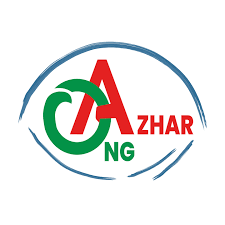 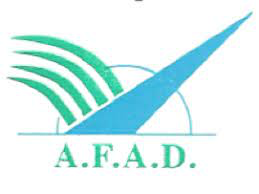 Présentation et justification  de l’étude baseline du  Projet
Contexte et justification 
Le Mali s’est doté d’un arsenal de lois et textes qui encadrent le foncier agropastoral: la Loi d’Orientation Agricole, la Loi sur le Foncier Agricole, la Charte Pastorale, le code forestier, le code de l’eau etc.

De nombreuses localités du pays font l’expérience de conflits fonciers. Dans un tel contexte les lois et textes encadrant le foncier agropastoral sont très peu vulgarisés.  

Comment donc par le renforcement de capacité des femmes et jeunes sur les lois et textes encadrant le foncier agricopastoral le projet participe-t-il à la consolidation de la paix au Mali.
Objectifs de l’étude baseline.

Faire l’état de la situation et des connaissances du terrain

Restituer l’étude d’enquête effectuée dans la région par nos équipes

Partager avec les acteurs locaux les résultats de l’étude et consolider le projet par les feedback

Déterminer les indicateurs de références au début du projet pour évaluer l’impact à mi et fin parcours des activités du projet.
2
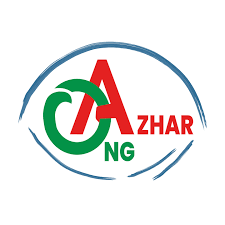 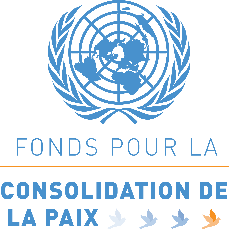 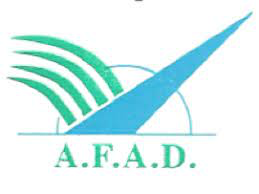 Méthodologie
Le questionnaire a été administré à 678 résidents des cercles de Banamba, Kangaba, Koulikoro et Nara.
Banamba   124 résidents
Kangaba     183 résidents
Le questionnaire a porté sur neuf thématiques. Un ciblage général sur les identifications sociologiques des résidents, la connaissance de la législation, les commissions foncières, les conflits fonciers, la gestion/prévention des conflits fonciers. Un ciblage spécifique des membres des COFO, des Organisations de la Société civile, les plateformes de concertation multi-acteurs, des Services Techniques
Koulikoro   238 résidents
Nara            133 résidents
Notre collecte s’est plus accentuée dans le cercle de Koulikoro du fait de sa plus importante démographie dans la région.
Notre méthode se veut mixte. Elle a donc intégré  des guides d’entretien et focus group orientés sur les Organisations de la Société Civile, les Services Techniques, les autorités politiques, religieuses et coutumières.
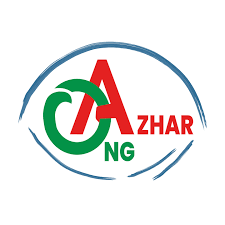 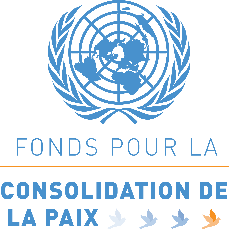 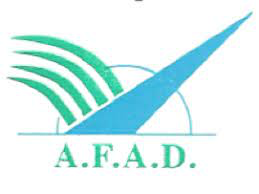 Identifications sociologiques des résidents de l’étude
Notre échantillon est composé de 32% de jeunes âgés de 15 à 35 ans et de  29% de femmes.
La plupart de nos enquêtés sont des personnes mariées (84%), très majoritairement de confession musulmane (92%).
Les individus les plus représentés dans l’échantillon sont bambara (37%), malinké (29%), soninké (17%), peul (7%).
4
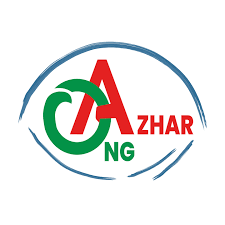 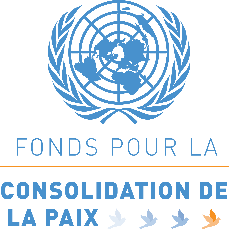 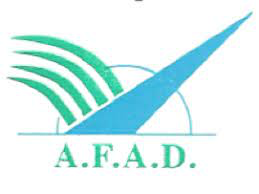 Les individus de notre échantillon sont majoritairement scolarisés et instruits (plus de 60%). 14% d’entre eux ont atteint le cycle universitaire.
 5% des individus ont fréquenté l’école coranique.
Cependant, 32% des individus n’ont pas été scolarisés.
Les individus rencontrés lors de notre étude sont des agriculteurs, des commerçants, des éleveurs, des agents de la fonction publique ( enseignants, représentants de l’État, des collectivités locales).
De nombreux individus se sont identifiés comme leaders communautaire ( leader religieux, chef coutumier)
5
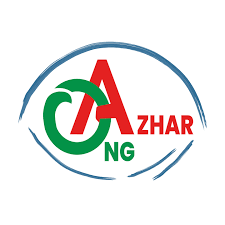 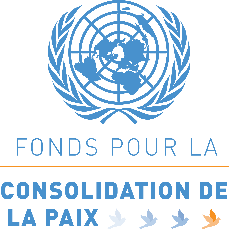 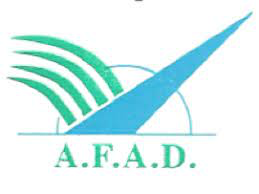 Conflits fonciers
La plupart des personnes rencontrées possèdent des terres, donc sont concerné par d’éventuels conflits autour du foncier (63%). 
Les populations usent de ces terres principalement pour les activités agropastorales, l’habitat, et la commercialisation.
Plusieurs personnes ont connu des conflits liés à la terre dans leur localité.
Cependant près de la moitié des enquêtés n’est pas impliquée dans ces conflits
6
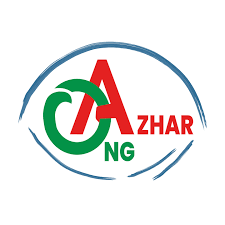 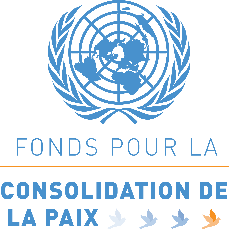 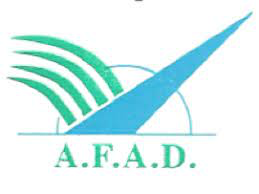 Au regard de la perception des résidents, les communes de Siby (17%), Koulikoro (16%), Benkadi (15%) sont les communes où nos enquêtés affirment le plus avoir été impliqués dans un conflit foncier.
80% des individus considèrent que l’impact des conflits fonciers dans leur localité est important (40%) voire très important (40%)
Les cercles de Banamba et Kangaba enregistrent des impacts très importants des conflits fonciers selon la perception des individus.
7
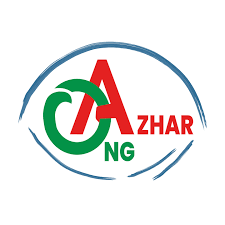 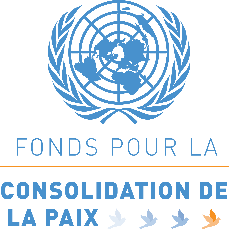 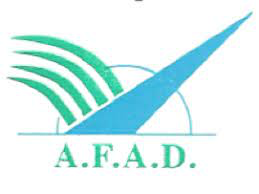 Gestion/prévention des conflits fonciers
Selon l’enquête de perception, les localités sont plus dotées de mécanismes d’alerte/prévention sur les conflits fonciers et sociaux que les conflits intercommunautaires et l’extrémisme violent.
8
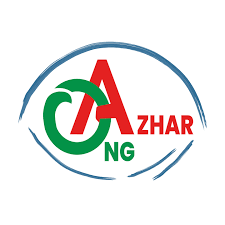 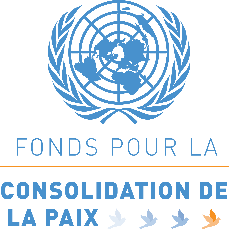 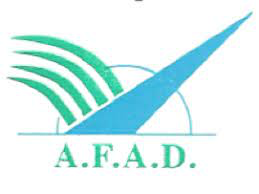 Connaissances de la législation foncière ( agro-pastorale)
Les textes et les lois qui encadrent le foncier agropastoral ne sont pas connus par de nombreux résidents de Koulikoro : 62% des enquêtés estiment ne pas les connaître.
49%  en ont entendus parlé
14% ont lu les textes
33%  n’ont ni lu, ni entendu parlé de ces textes
9
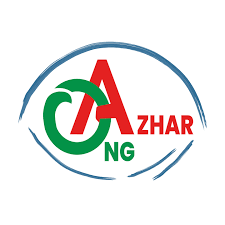 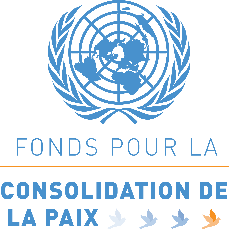 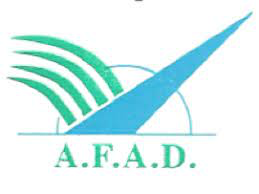 Les foras de concertation, les radios communautaires et la télévision sont les moyens à travers lesquels les individus prennent connaissances des lois et textes encadrant le foncier agropastoral.
Les autorités coutumières et les OSC sont principalement les acteurs à travers qui les résidents prennent connaissance des lois et textes encadrant le foncier agropastoral.
40% des individus estiment les lois et textes sont efficaces dans le règlement des conflits fonciers.
42% des individus déclarent que les lois et textes  servent  à régler des conflits liés au foncier
10
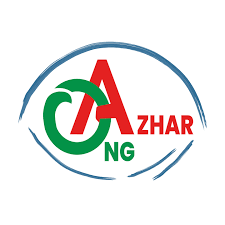 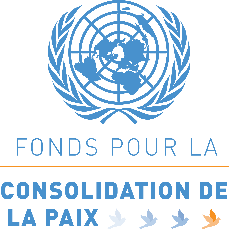 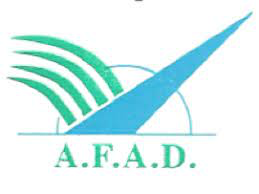 La traduction des lois et textes en langues locales est justifiée dans la mesure où les barrières linguistiques rendent difficile leur accès.

Près de 12% des individus déclarent que la Loi d’orientation agricole est accessible en bambara.

Il existe un réel besoin de traduire les textes en bambara, en fulfuldé, soninké, maure (arabe)
11
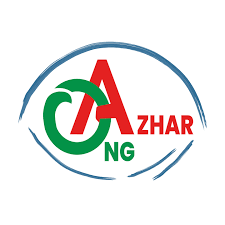 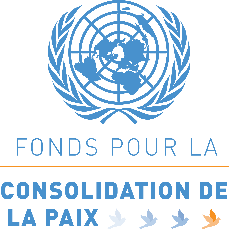 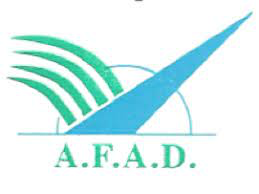 Les commissions foncières communales et villageoises
54% déclarent qu’il existe des commissions foncières communales et villageoises dans leur localité.
L’écrasante majorité des enquêtés n’a jamais saisis personnellement les COFO ( 79%), ni n’a connaissance de personnes  ayant saisi le mécanisme COFO ( 64%)
14% ont saisi une fois (11%) ou plusieurs fois (3%) saisi les COFO
67% ne connaissent pas les conflits que gèrent les COFO
12
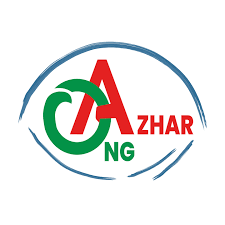 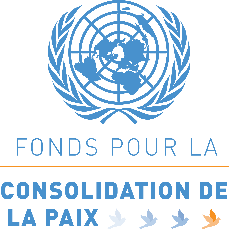 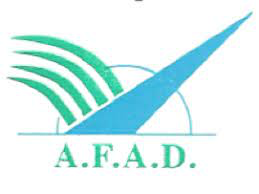 Les COFO existent dans de nombreuses localités, mais ne fonctionnent pas selon 40% des interviewés
Les défis des COFO

Défis de vulgarisation et d’appropriation 

Défis budgétaires 

Défis institutionnel 

Défis d’inclusivité liée à la participation des femmes et des jeunes
13
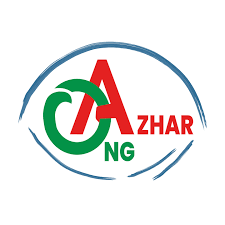 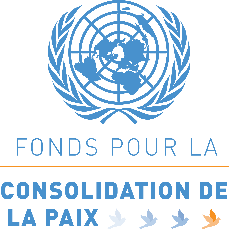 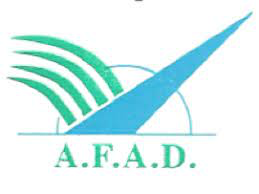 Les jeunes et les femmes ne participent que rarement aux instances de décisions des COFO


Les élus locaux, les autorités étatiques, les autorités coutumières, participent généralement à toutes les délibérations des COFO


Près de 10% des enquêtés considèrent que les éleveurs et les agriculteurs prennent part aux instances de délibération des COFO
14
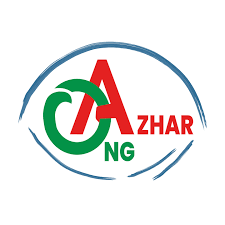 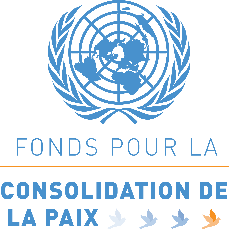 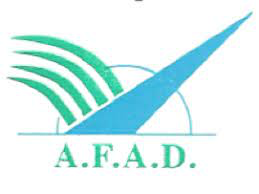 Membres des Commissions Foncières Communales et Villageoises (COFO)
15
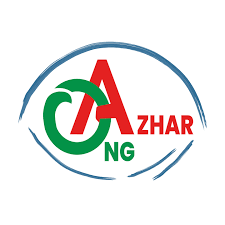 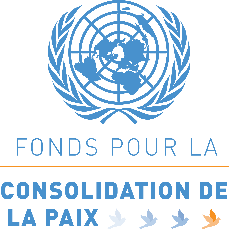 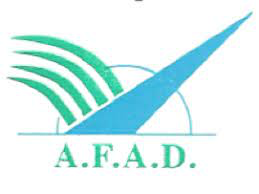 Des Organisations de la Société Civile
16
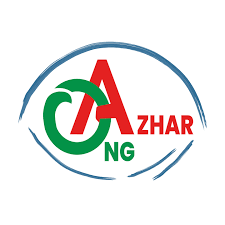 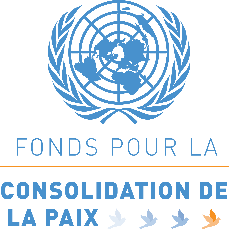 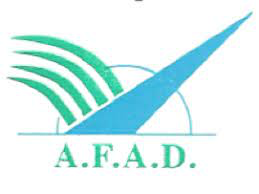 Des foras de concertation et des plateformes multi-acteurs
17
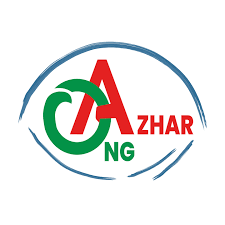 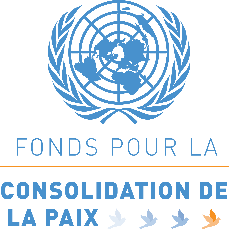 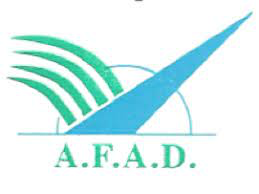 Les Services Techniques (ST)
L’étude s’est aussi intéressée au services techniques. Nous avons consulté des agents des services de l’agriculture, de la justice, de l’éducation, de l’environnement etc.
Les équipes ont surtout rencontré des représentants de l’État au niveau des préfectures et sous-préfectures.
De nombreux agents des services techniques déclarent ne pas participer au processus  de résolution des conflits
18
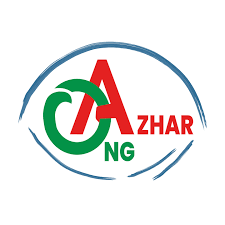 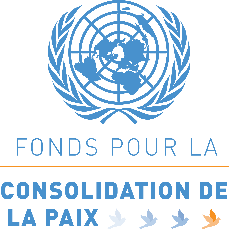 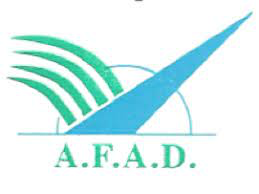 Conclusions
Cette étude permet à l’équipe d’établir des indicateurs de références au début de ce  projet pour évaluer l’impact à mi et fin parcours des activités du projet.
L’état de la situation et des connaissances du terrain justifient les différentes activités relatives au renforcement de capacités des jeunes et des femmes et activités connexes.
Cette étude fait aujourd’hui l’objet de restitution auprès des différents acteurs, par redevabilité, pour un objectif de co-construction, d’inclusivité.
19